Progetti e-twinning 2022/2023
Istituto comprensivo 
Paolo e Rita Borsellino
Valenza
A greener school
Studenti italiani, turchi e spagnoli  si sono confrontati sui temi della sostenibilità e  della tutela dell’ambiente. 
Hanno inoltre esaminato le loro scuole dando suggerimenti per renderle più ecosostenibili, creando anche un orto condiviso.
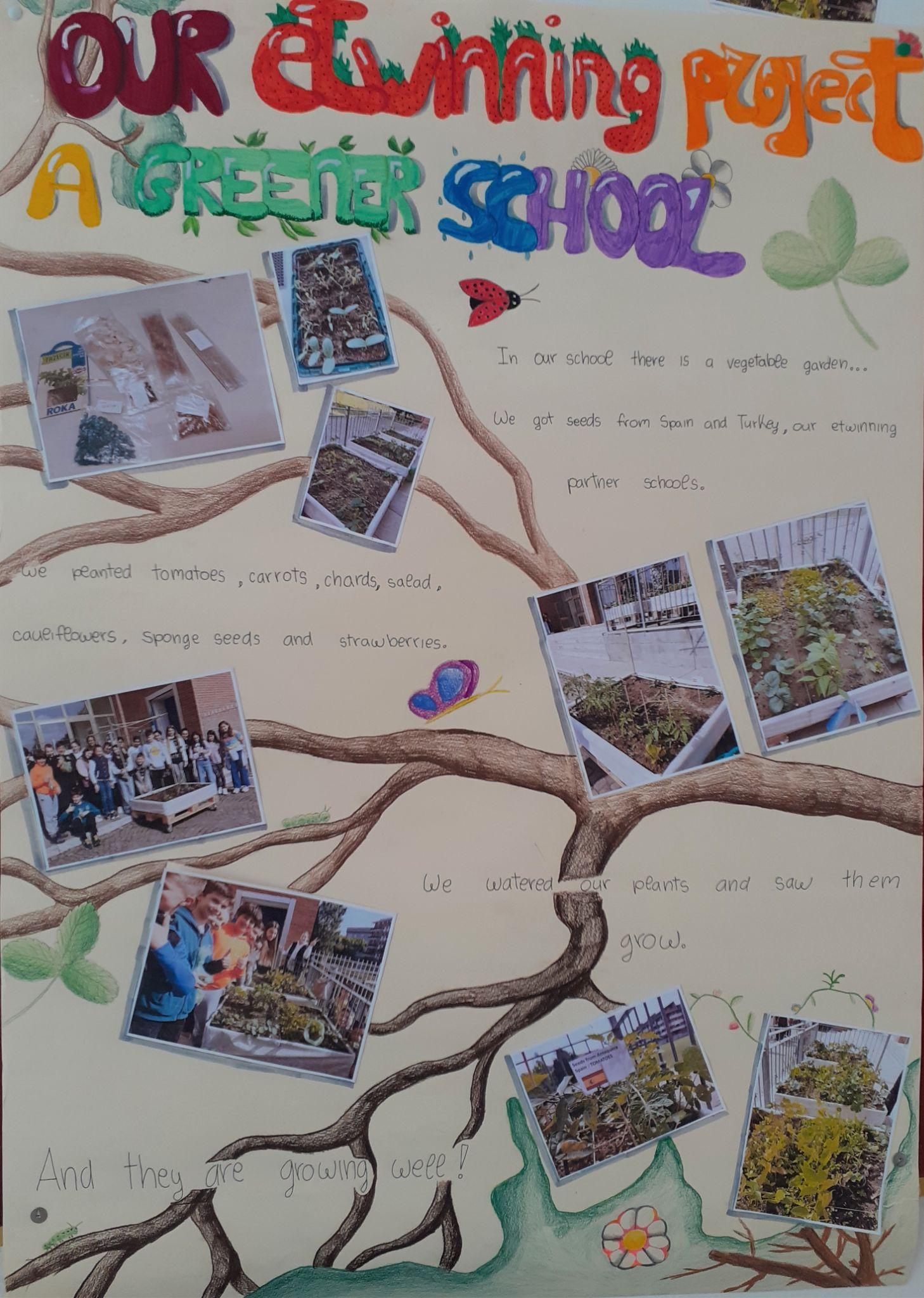 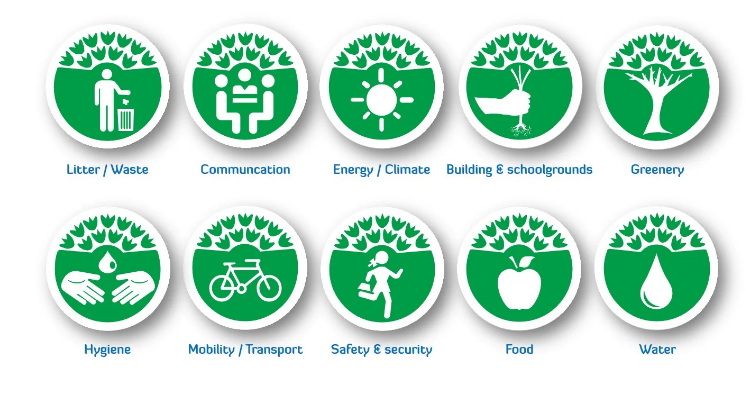 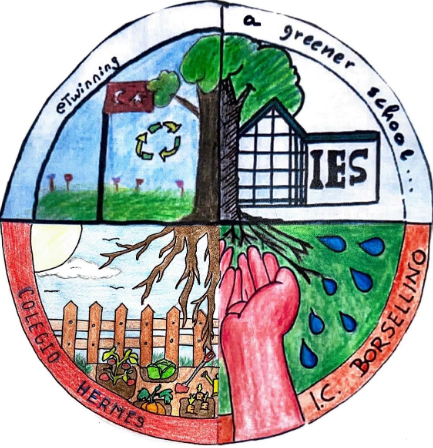 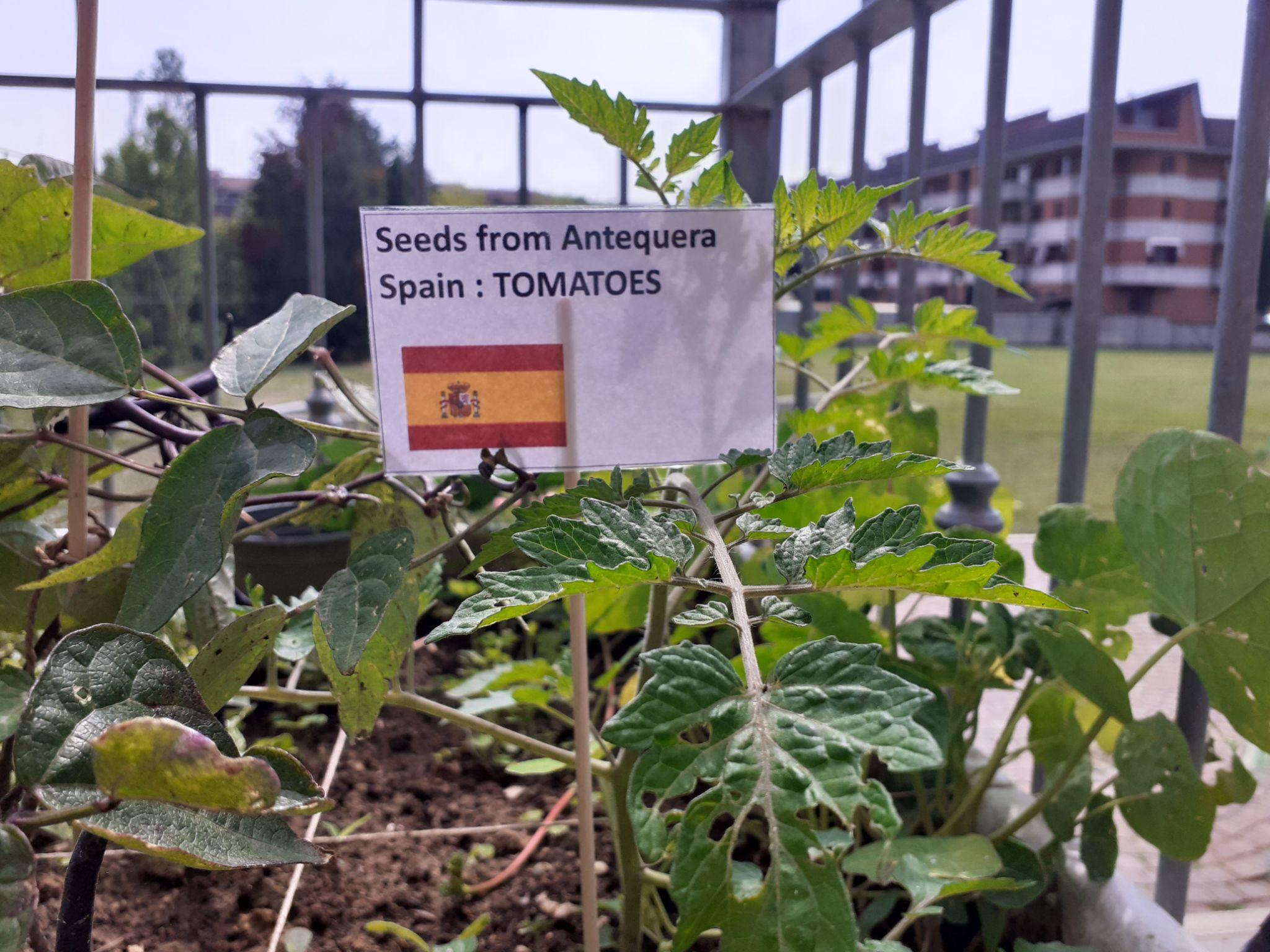 All I want for Christmas is ….a card !
Studenti del primo anno hanno realizzato e scambiato biglietti di auguri con i loro coetanei tedeschi , si sono presentati e hanno descritto e confrontato le tradizioni tipiche del Natale, migliorando le loro competenze linguistiche ed informatiche.
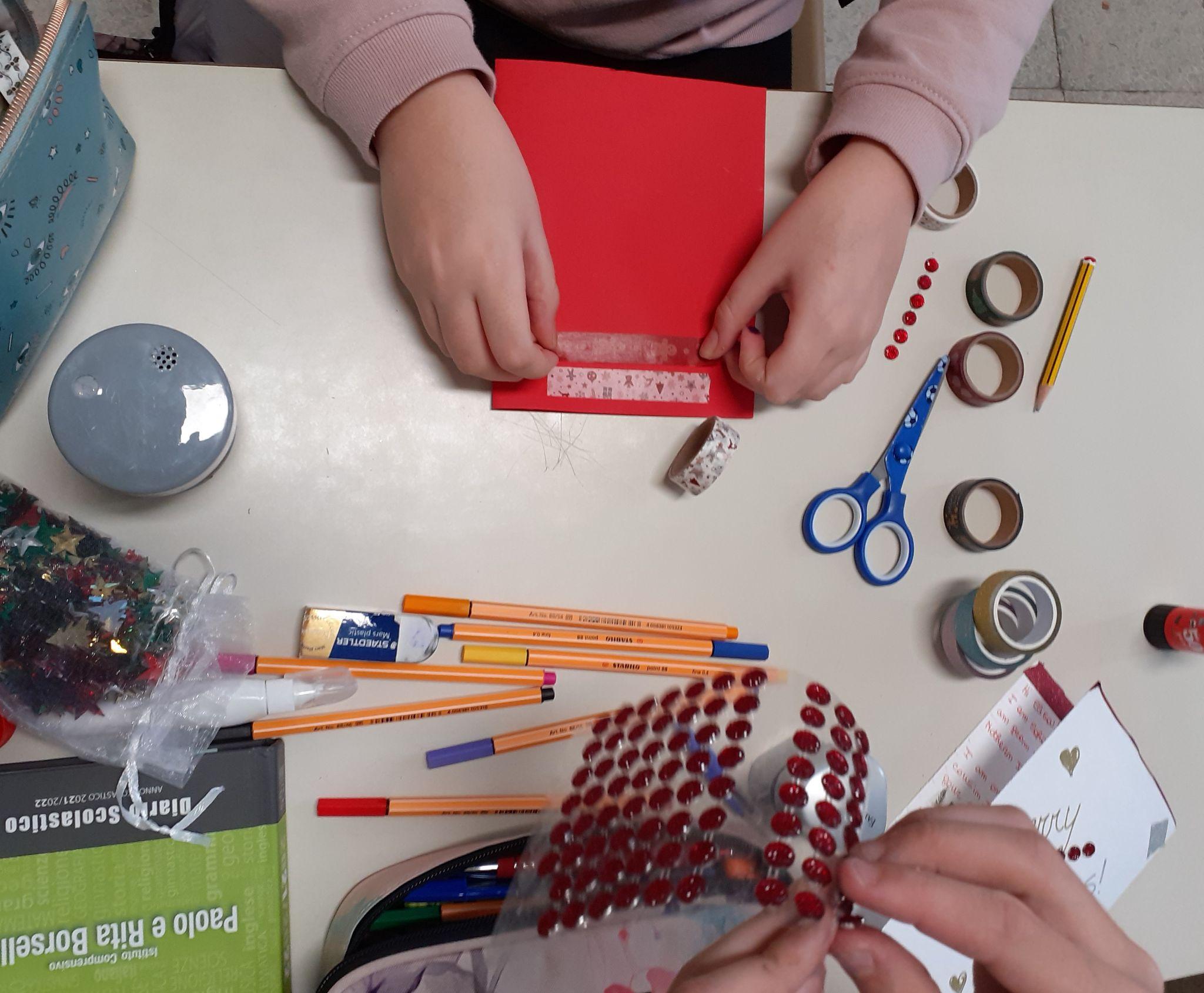 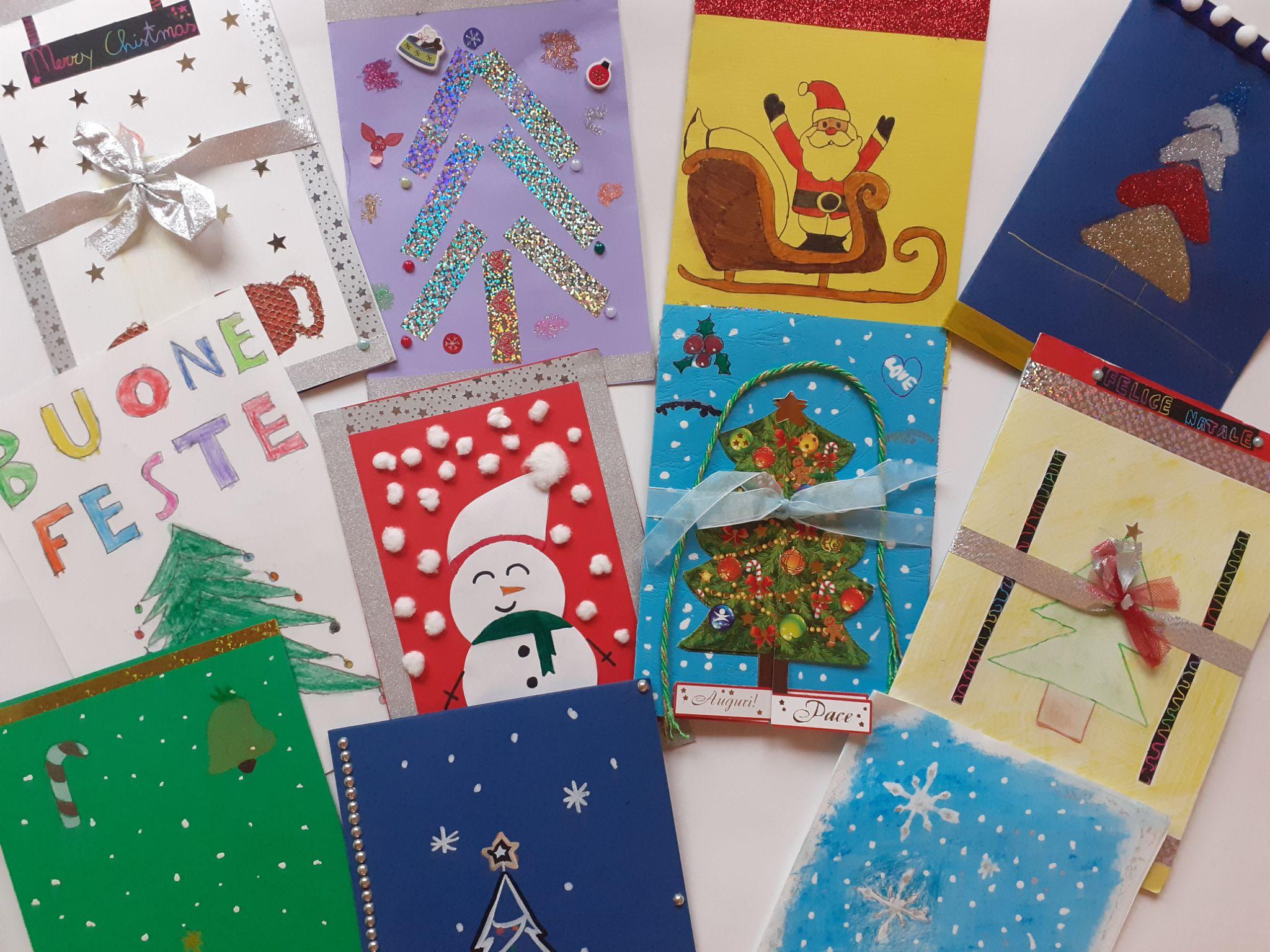 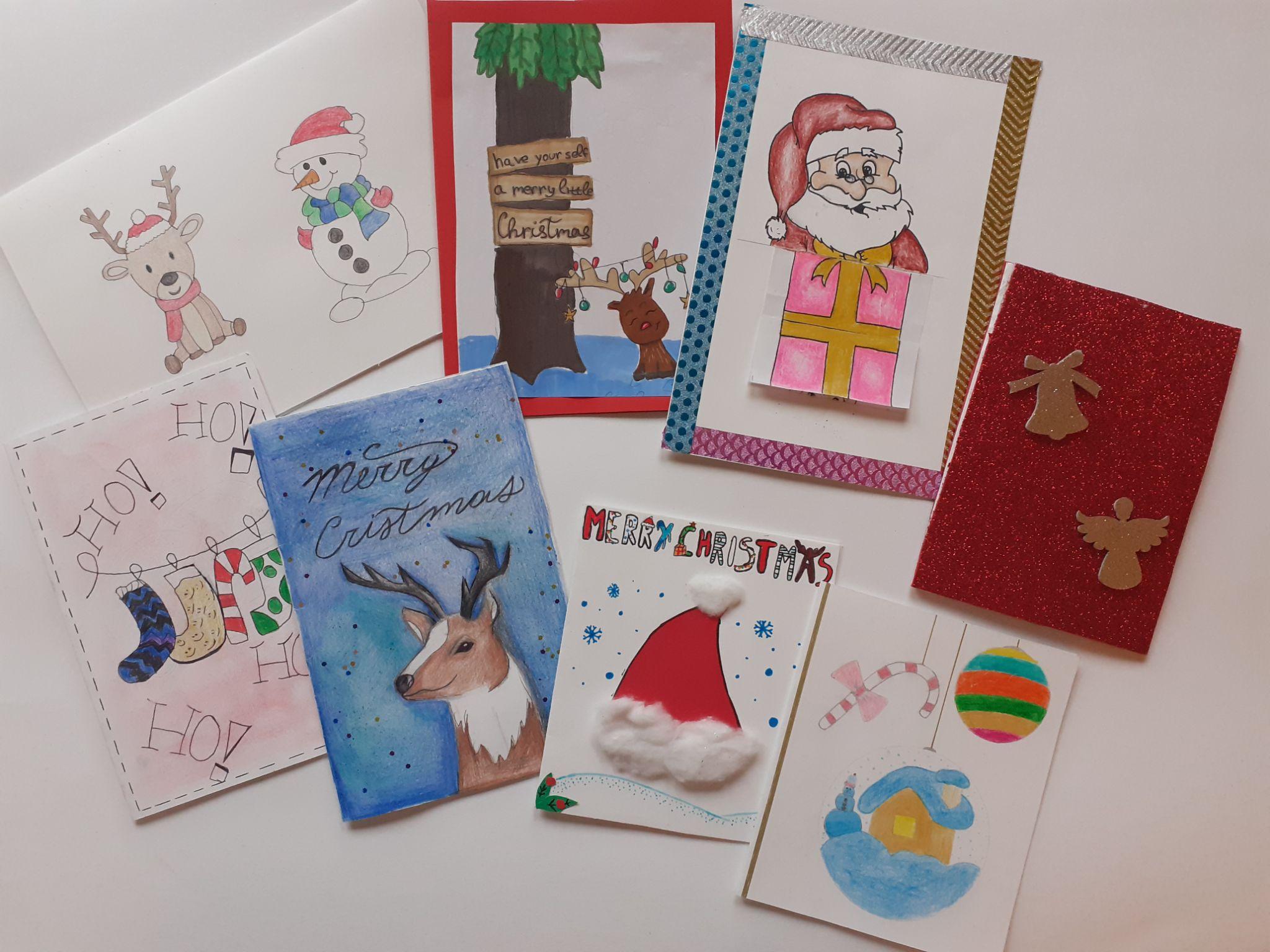 Meeting new friends and learning together
Studenti italiani e tedeschi si sono incontrati e hanno parlato di sè, dei propri interessi e delle attività del tempo libero .
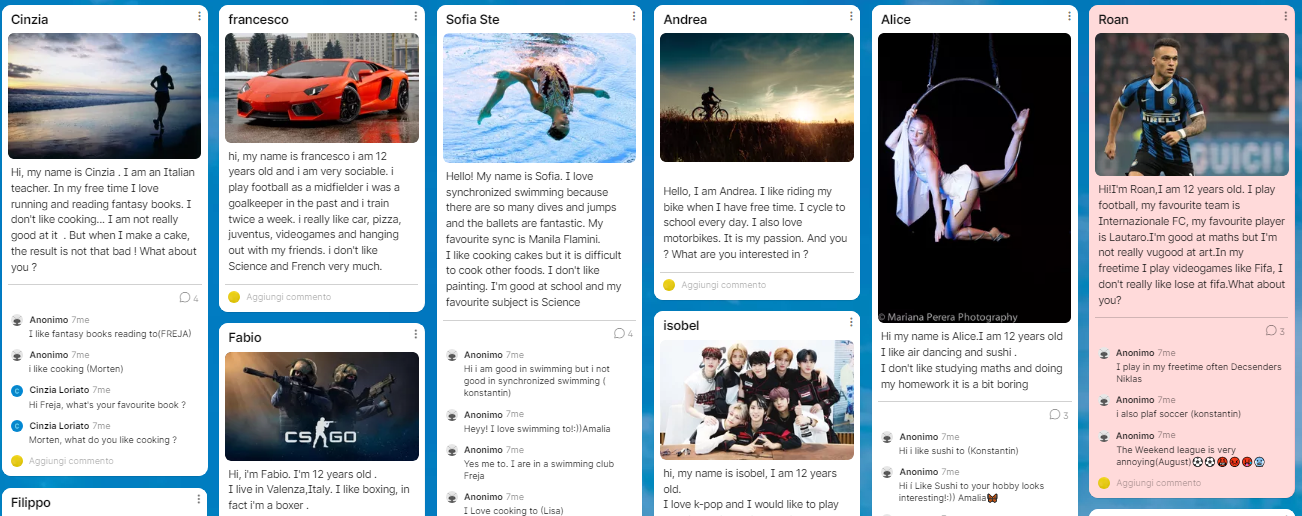 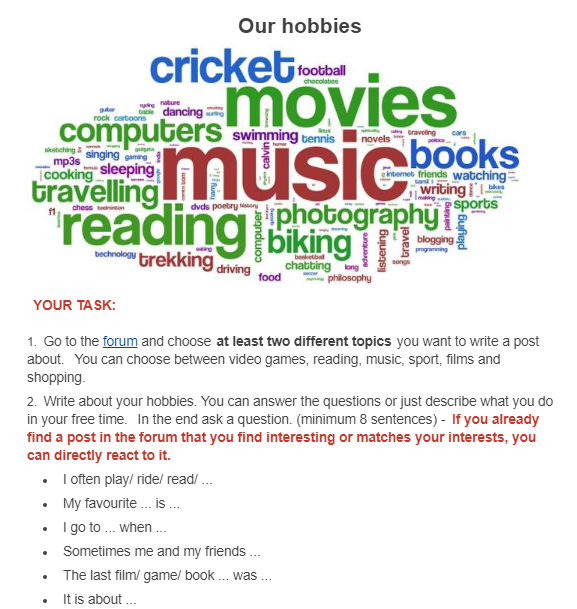 Easter traditions
I nostri studenti hanno scoperto le usanze  e tradizioni legate alla Pasqua in Polonia, Croazia e Romania,  hanno realizzato video e recitato poesie, scambiandosi auguri nella loro lingua ma anche in lingua francese ed inglese.
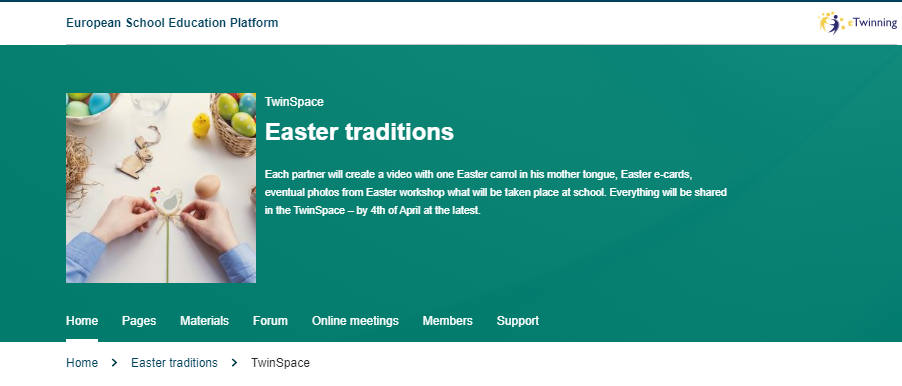 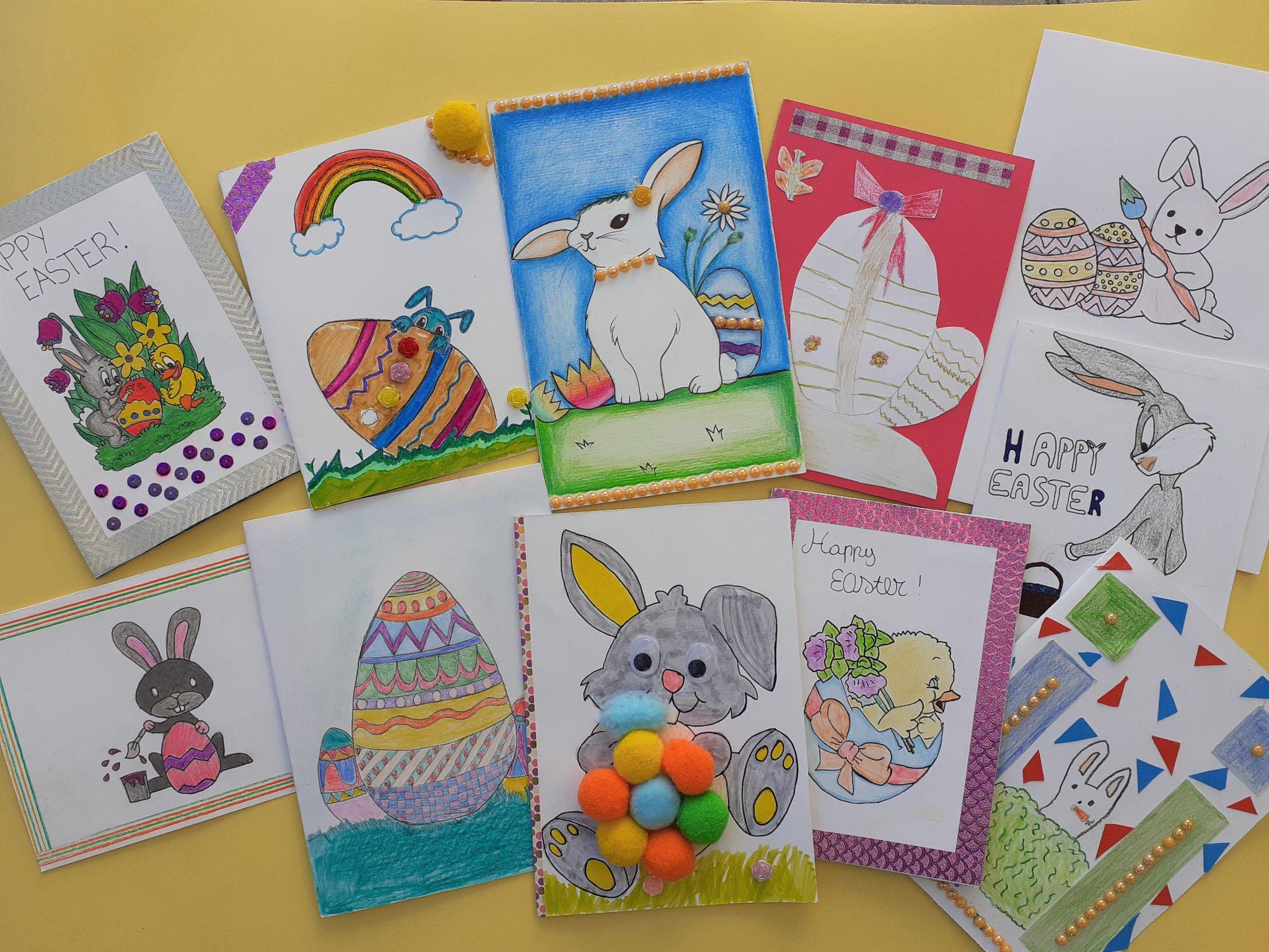 Be creative and make new friends
Studenti di sette nazioni europee hanno presentato il loro paese, la loro citta e la loro scuola  e hanno creato quiz e giochi per potersi conoscere meglio.
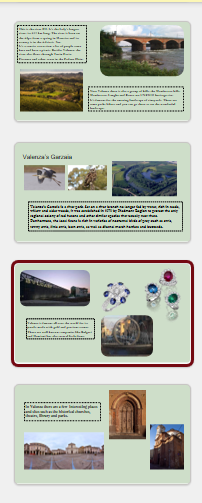 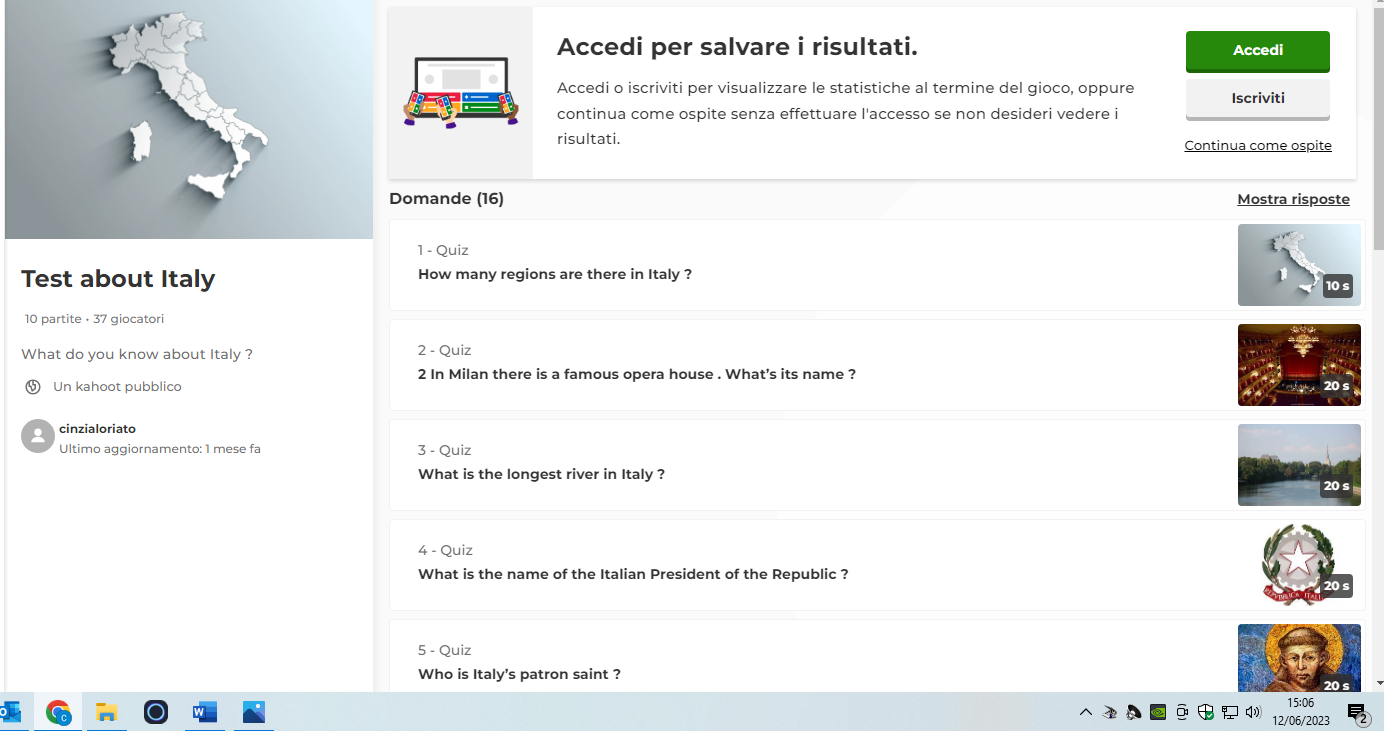 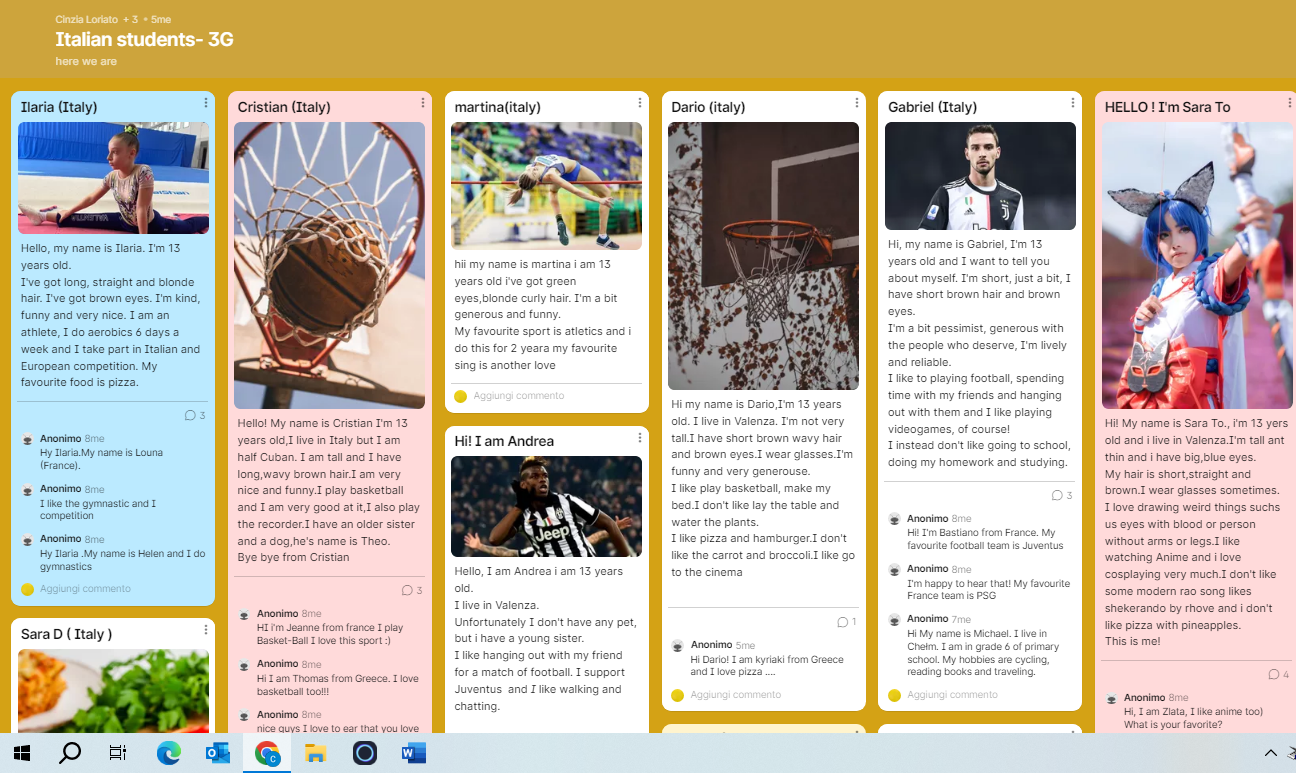